Mezioborová spolupráce
Funkční vidění
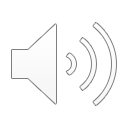 Profese podílející se na rozvoji zrakových funkcí a léčbě oka
Oftalmoped, Tyfloped
Zrakový terapeut
Ortoptista
Optometrista

Oftalmolog
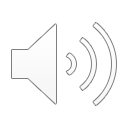 Nelékařské zdravotnické profese- vymezení působnosti – cílová skupina
Oftalmoped, Tyfloped

Zrakový terapeut

Ortoptista

Optometrista
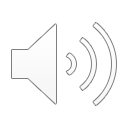 Nelékařské zdravotnické profese- jak se jimi stát?
Oftalmoped, Tyfloped

Zrakový terapeut

Ortoptista

Optometrista
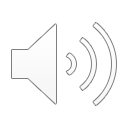 Nelékařské zdravotnické profese- vymezení činností
Oftalmoped, Tyfloped
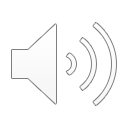 Nelékařské zdravotnické profese- vymezení činností
Zrakový terapeut
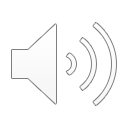 Nelékařské zdravotnické profese- vymezení činností
Ortoptista
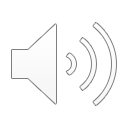 Nelékařské zdravotnické profese- vymezení činností
Optometrista
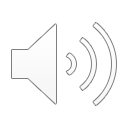 Kde najdeme informace o vymezení profese a způsobu, jak zájemce získá kvalifikaci v oboru?
Zákon č. 96/2004 Sb. o nelékařských zdravotnických povoláních

Přesněji: Zákon o podmínkách získávání a uznávání způsobilosti k výkonu nelékařských zdravotnických povolání a k výkonu činnosti souvisejících s poskytováním zdravotní péče a o změně některých souvisejících zákonů

§ 43: Jiný odborný pracovník - oftalmoped
§ 23a: Odborná způsobilost k výkonu povolání zrakového terapeuta
§ 12: Odborná způsobilost k výkonu povolání ortoptisty
§ 11: Odborná způsobilost k výkonu povolání optometristy
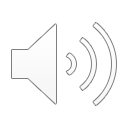 Kde najdeme informace o činnostech, které odborník v daném oboru může provádět?
Vyhláška č. 55/2011 Sb. Vyhláška o činnostech zdravotnických pracovníků a jiných odborných pracovníků

§ 47: Absolvent magisterského studijního oboru speciální pedagogika se státní zkouškou z oftalmopedie nebo tyflopedie (oftalmoped)
§ 24: Zrakový terapeut
§ 11: Ortoptista
§ 10: Optometrista
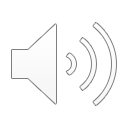